What is a Character?
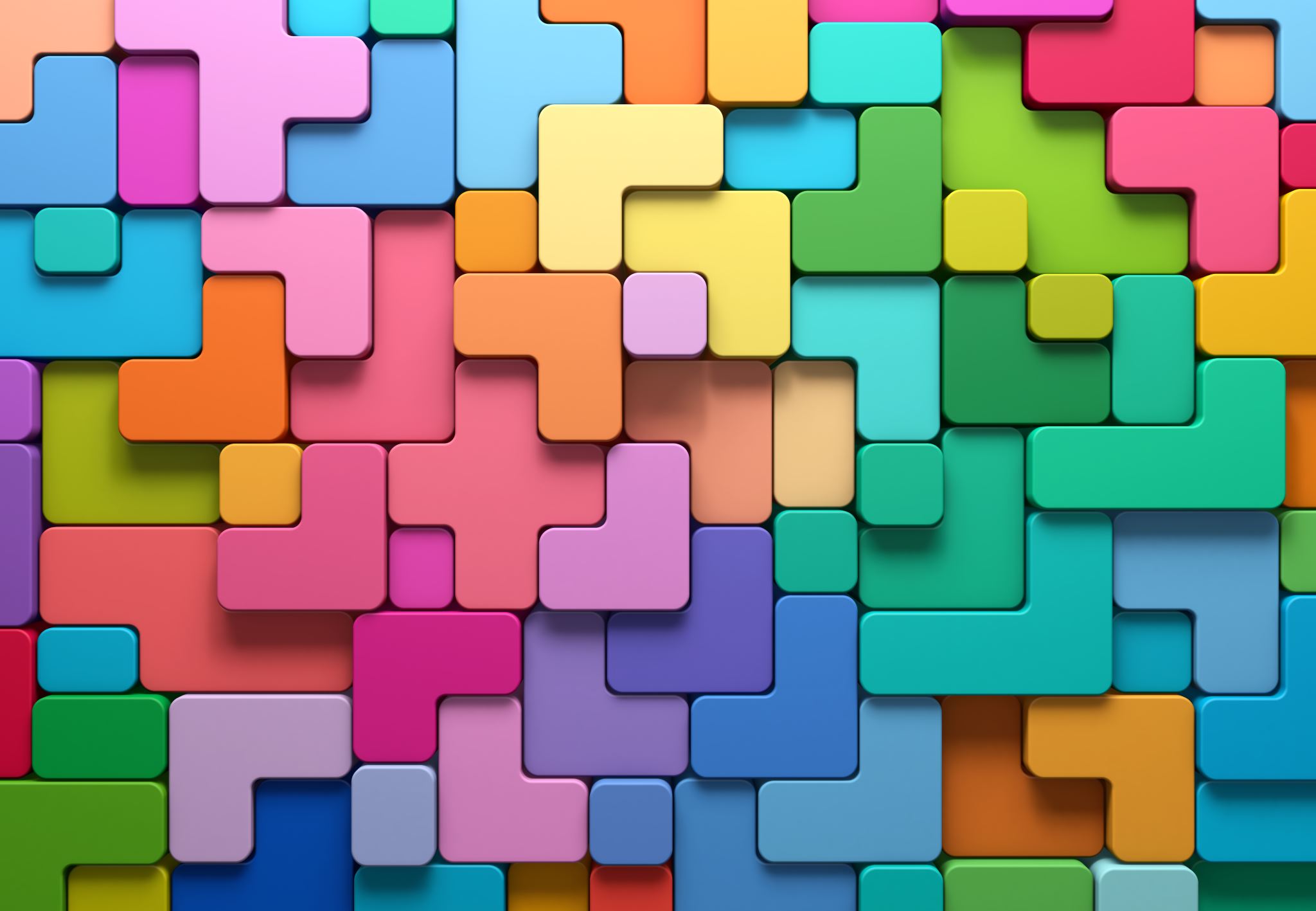 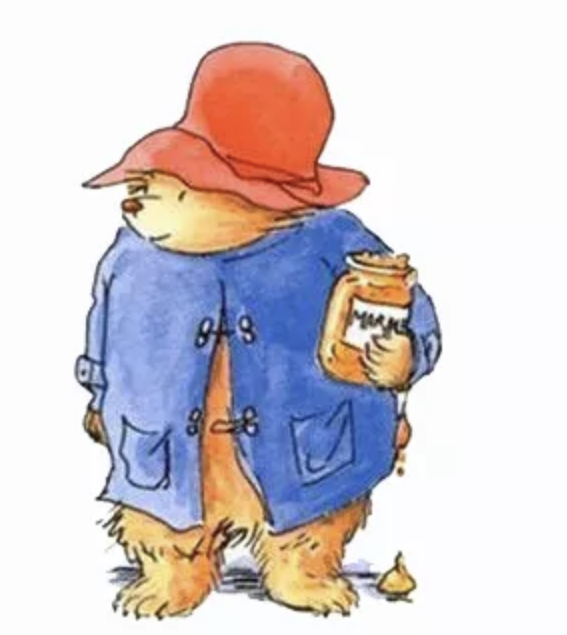 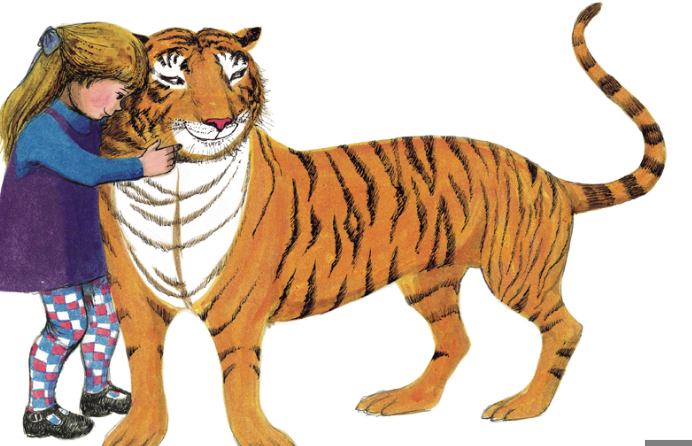 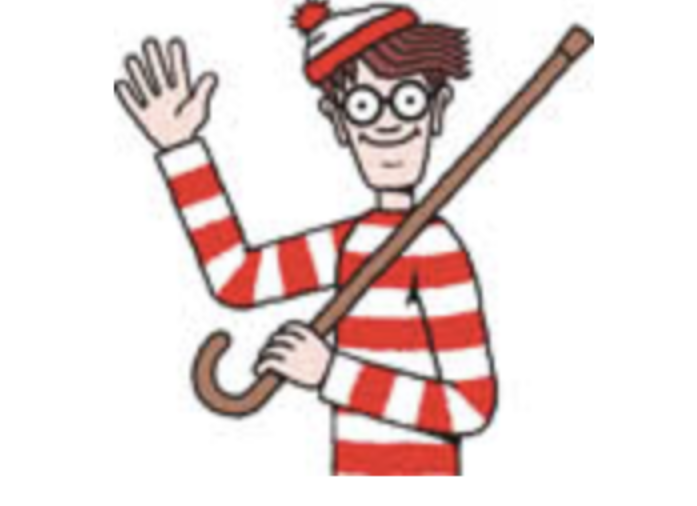 AIMS OF THE LESSON:

To learn what a character is.
SUCCESS CRITERIA:
I can describe what a character is.
I can describe what a character looks like.
I can write a character description.
What is a character?
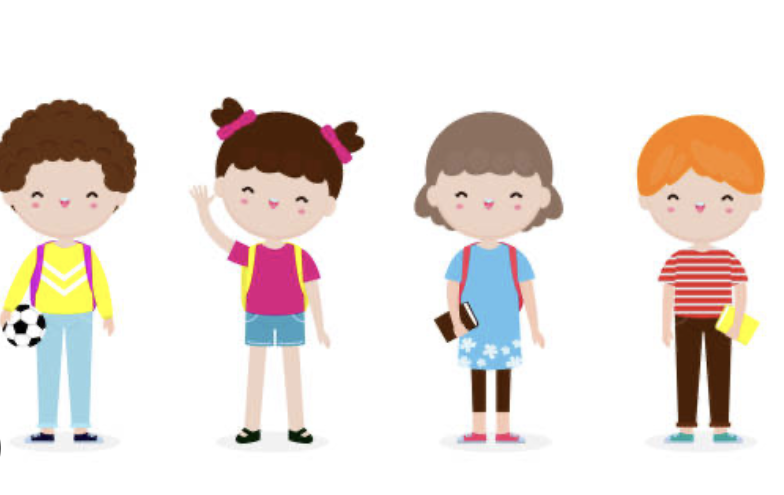 Every story has characters.

These characters can be people, animals or objects that have been brought to life.
Can you name some of your favourite characters from a book you have read?
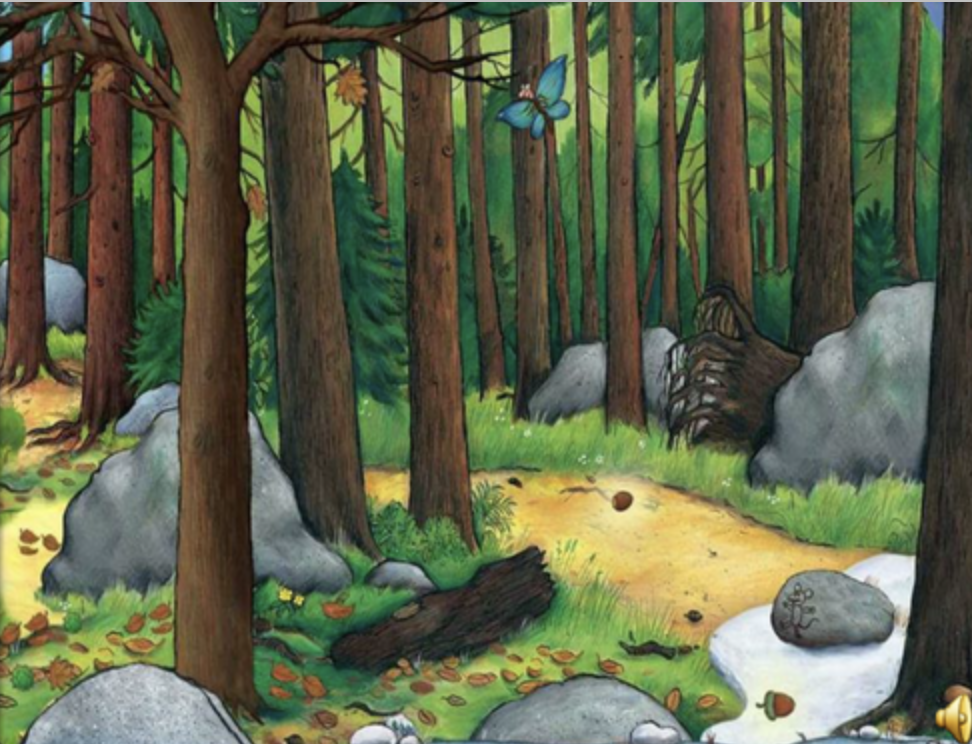 Which character is this?
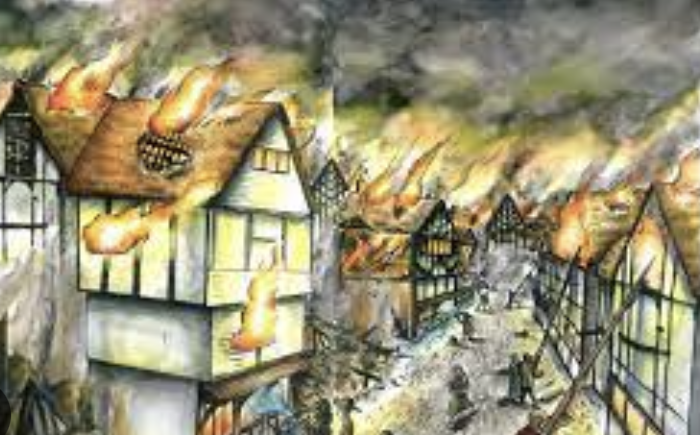 Which character is this?
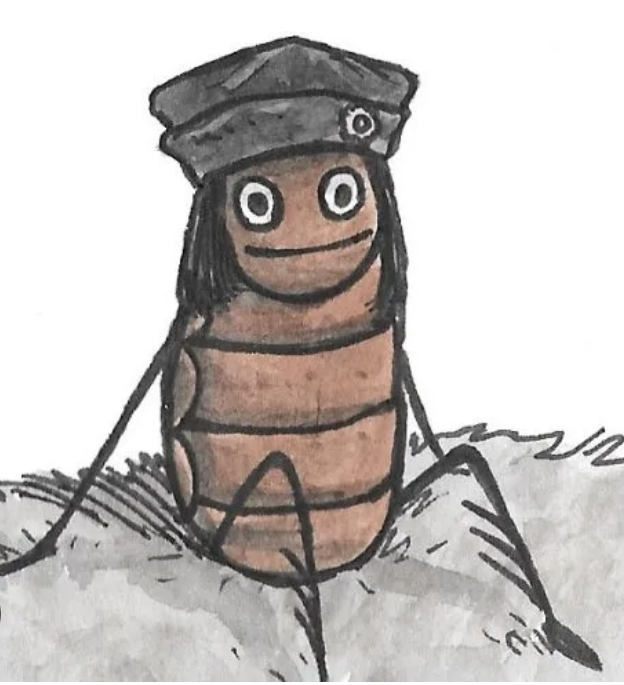 Can you help me describe this character?
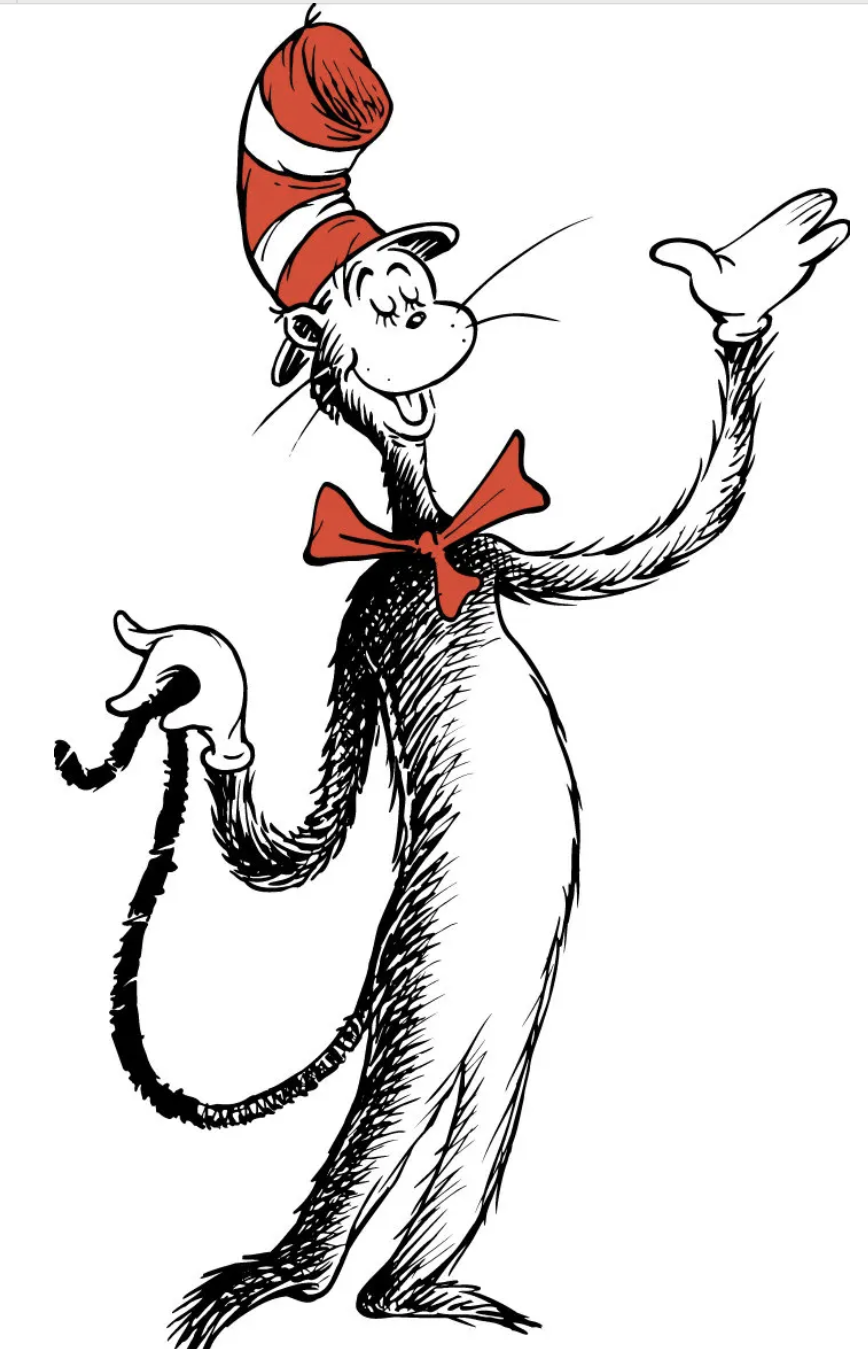 Writing a character description
Lets think about…
Our character
Their name
The setting- where do they live?
How old is your character
Do they have any hobbies? 
Do they have any magical powers?
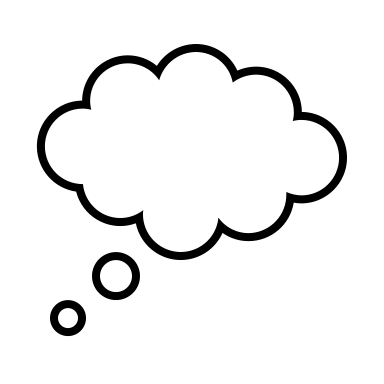